Camera and dermatoscope for teledermatology
See video for advice on taking images
Photography
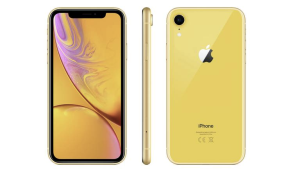 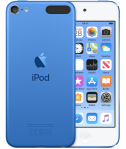 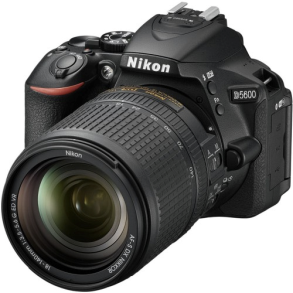 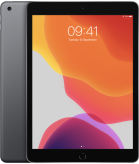 Photography (approx. prices indicated)
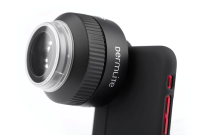 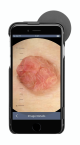 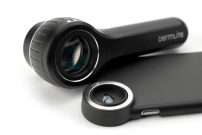 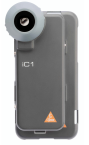 DL-4 Dermlite
£1000
Dermlite Foto X 
£1000 (lens only)
Heine iC1 £800
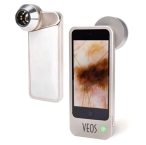 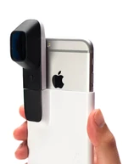 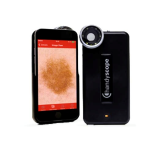 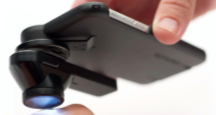 VEOS DS3 Canfield 
£1100
DL-1 Dermlite £200 
(ok only!)
HUD Dermlite: £100 
(difficult to use)
Handyscope Fotofinder 
£500
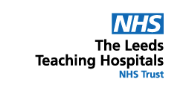 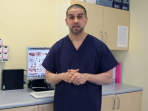 Useful links for taking images:
Bristol
https://youtu.be/vyDo9wj_fkM


Leeds

https://www.youtube.com/watch?v=XkGjlvGIhZo